Муниципальное автономное дошкольное образовательное учреждение «Детский сад №49»
Недельный фотоотчет«Россия – родина моя»
Март 2023г
Цель: формирование у детей знаний о своей родине, патриотических чувств, гордости и любви к России.
Задачи:
Обобщать и систематизировать знания детей о России
Формировать уважительное отношение к государственным символам России;
Формировать у детей чувство патриотизма и любви к своей Родине.
Продолжать знакомить детей с понятием «Родина», «Отечество»,  с государственной символикой.
Участники дети группы №7, группы №8, группы №9, педагоги  - Яичкина Е.А., Горшкова В.В., Пушкарева О.С., Топал  Н.Н., Абраменкова А.В.
Беседа «Родина моя Россия»
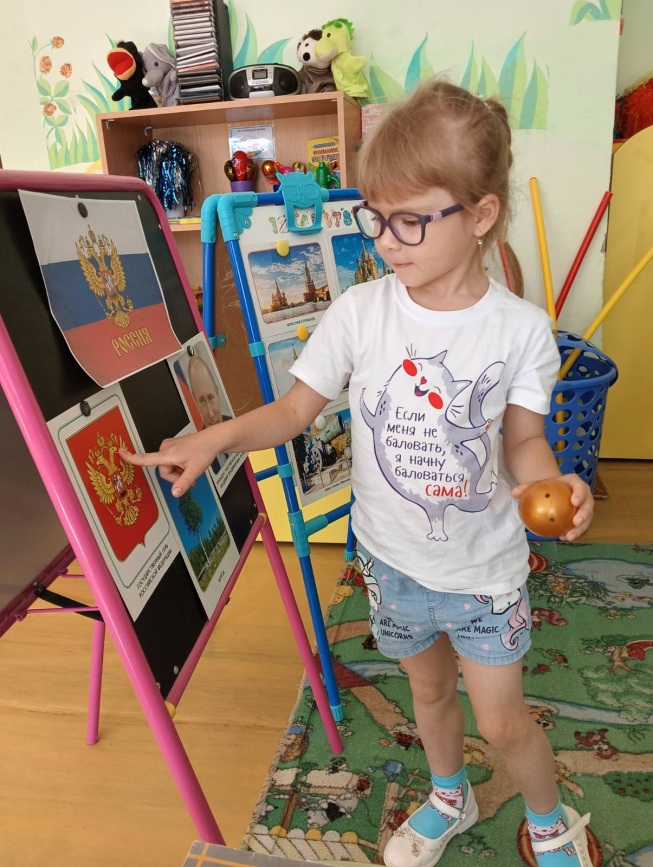 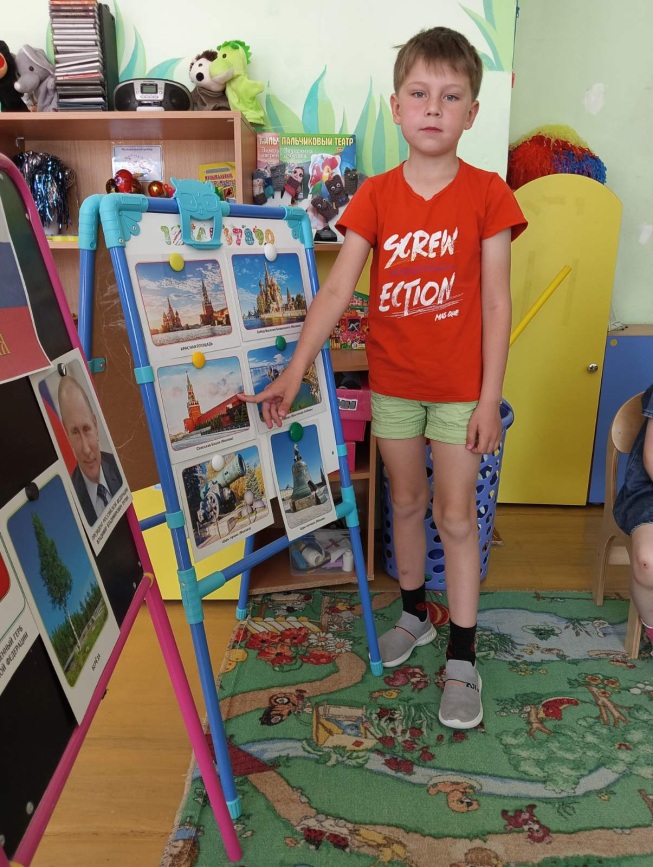 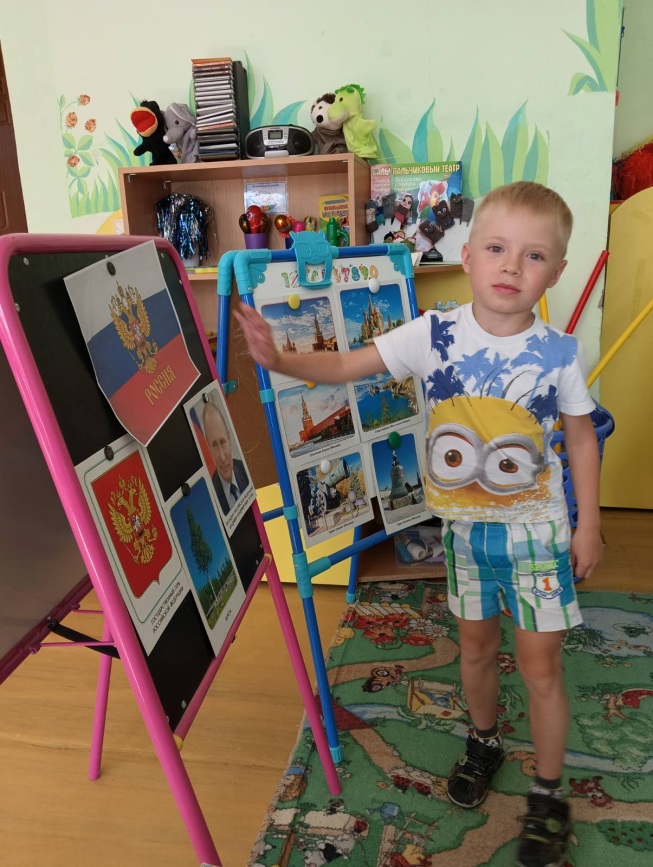 Поделки ко дню России
Поделки ко дню России
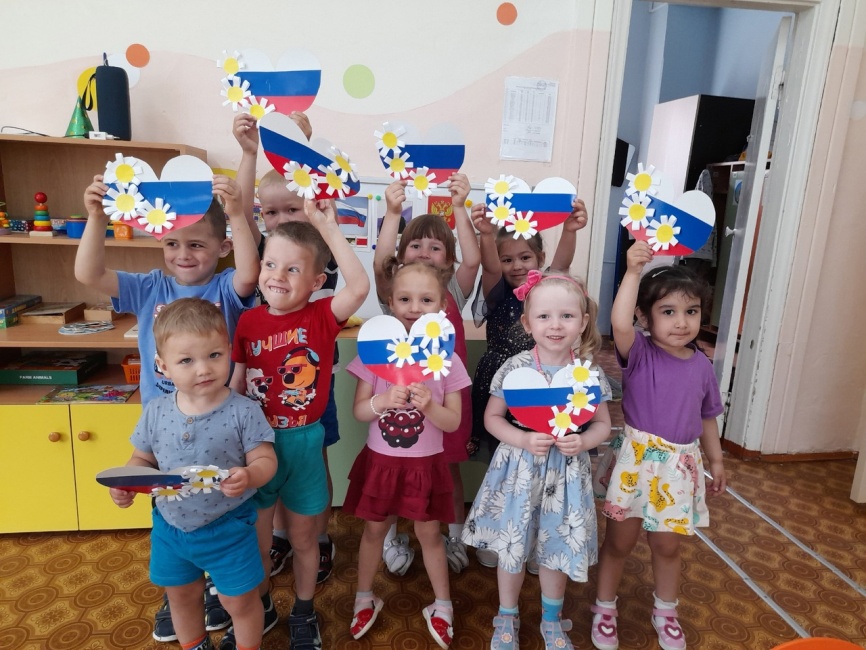 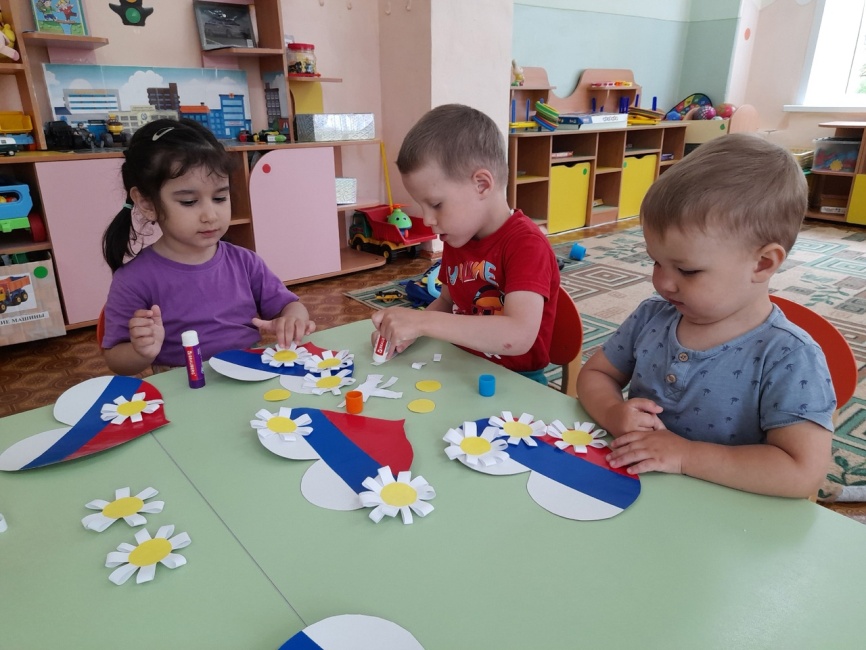 Выставка детско-родительского творчества «Мы живем в России»
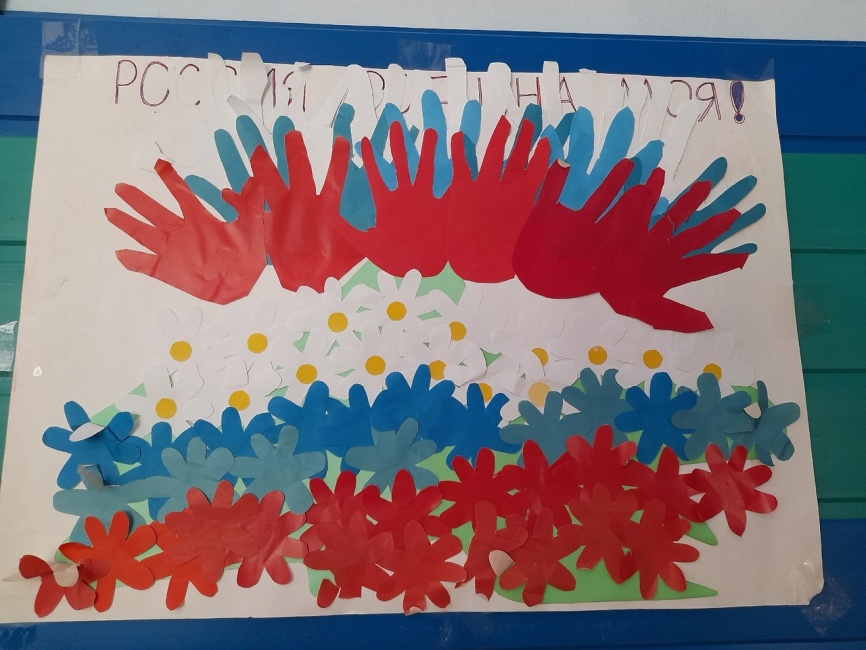 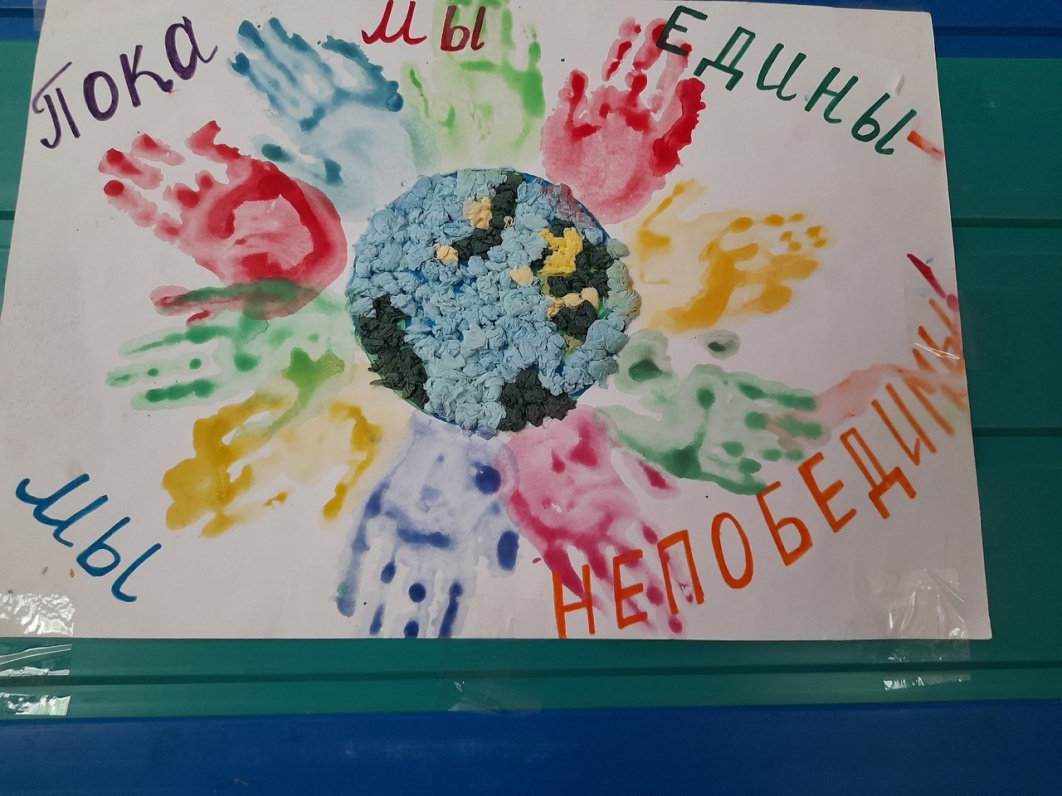 Спортивное развлечение «Россия – родина моя»
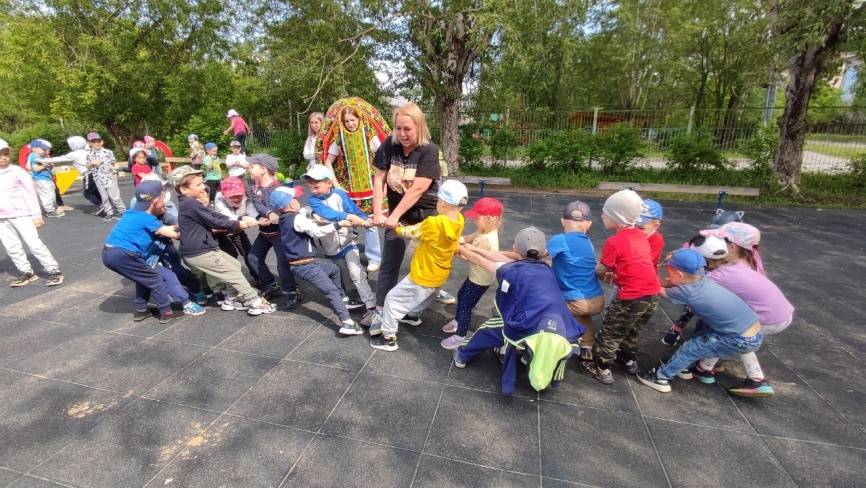 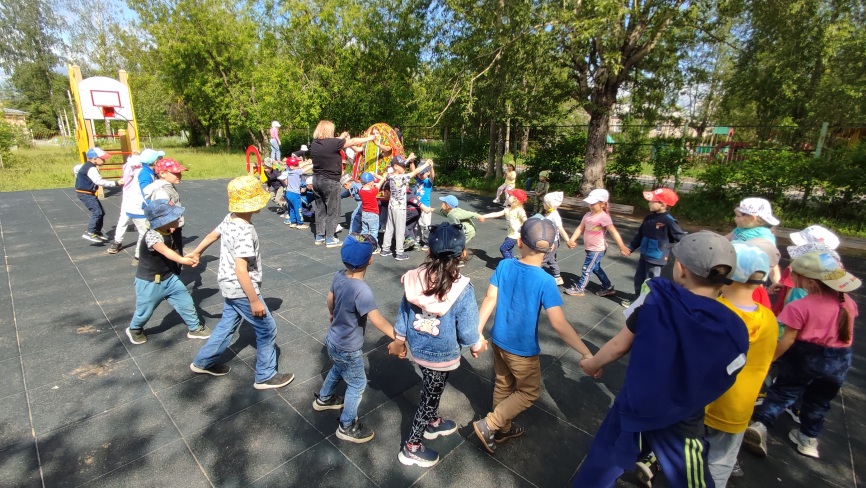 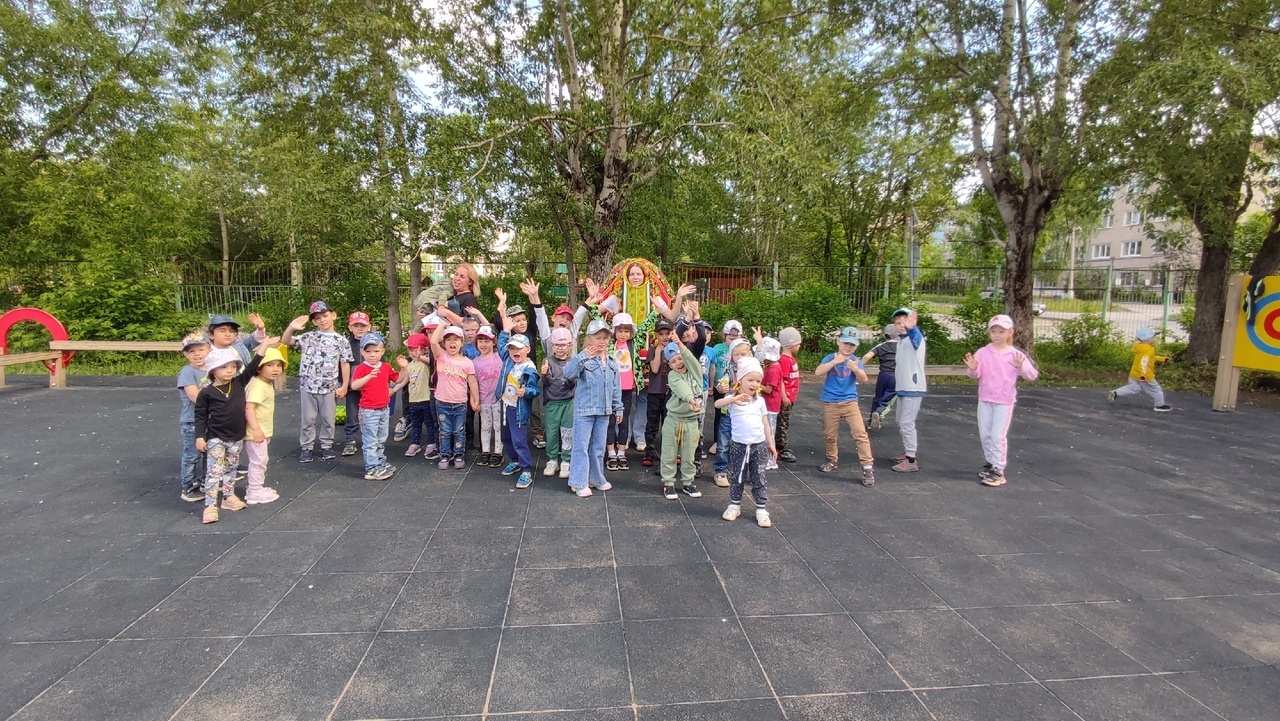 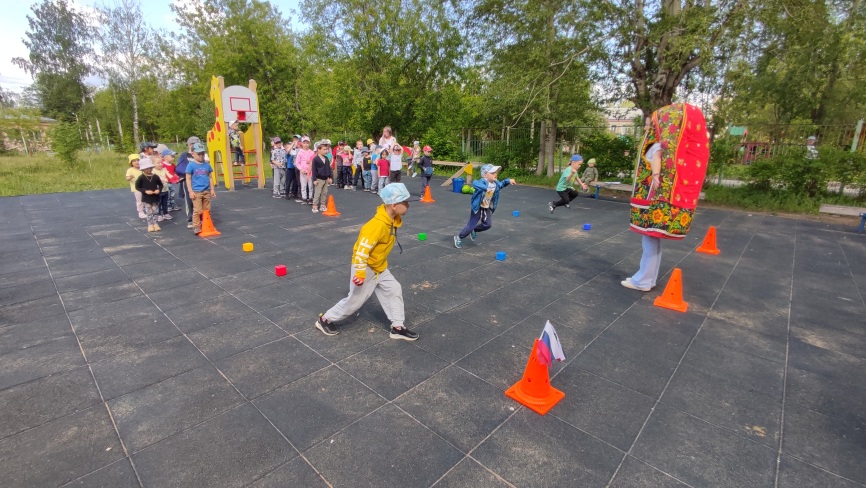 Итоговое мероприятие «Путешествие в Россию».
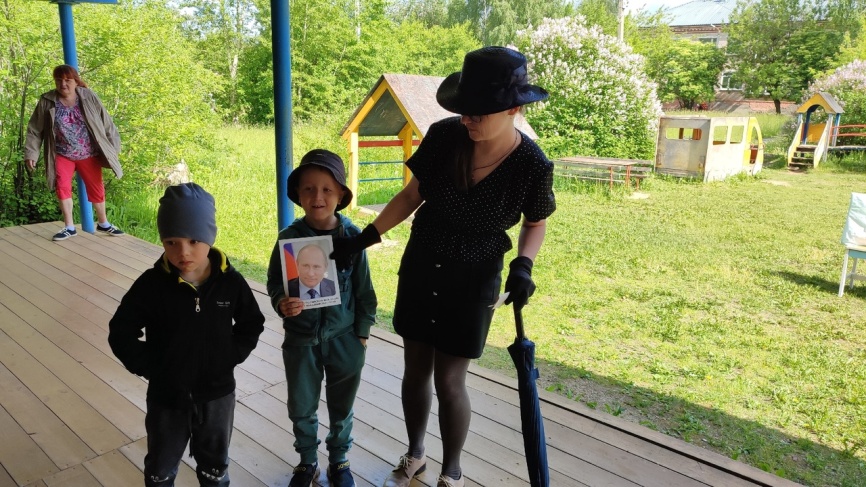 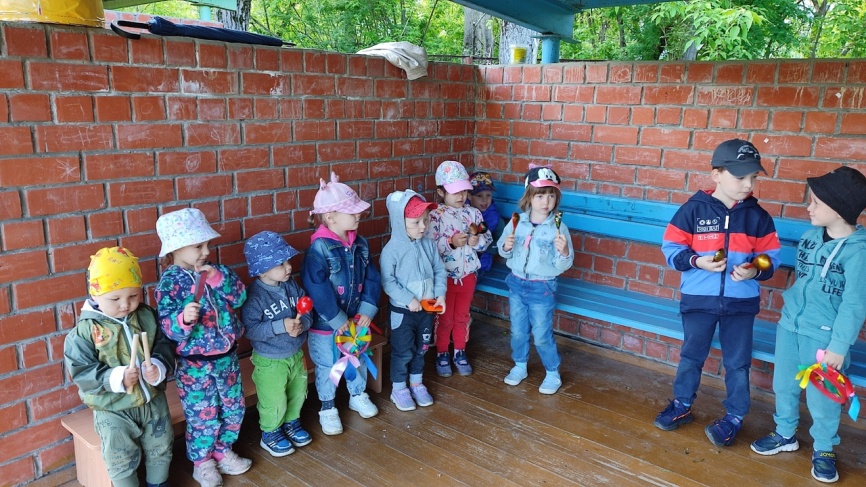 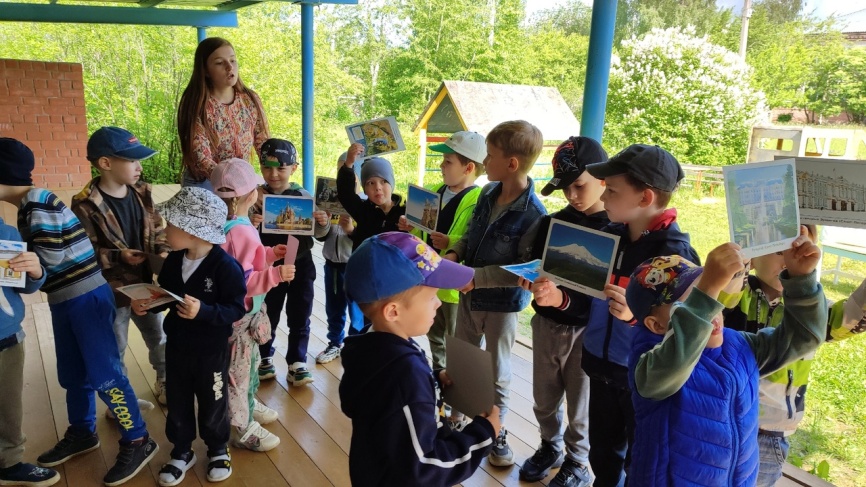 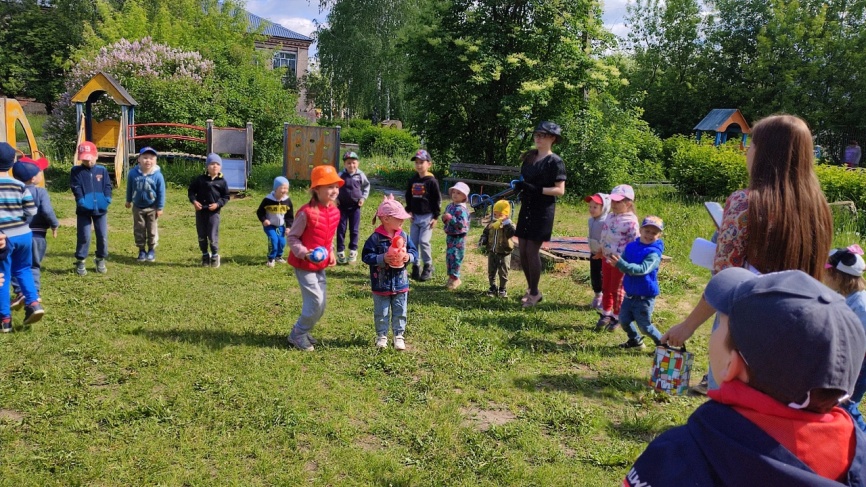